Branston Junior Academy
Non-core progression document
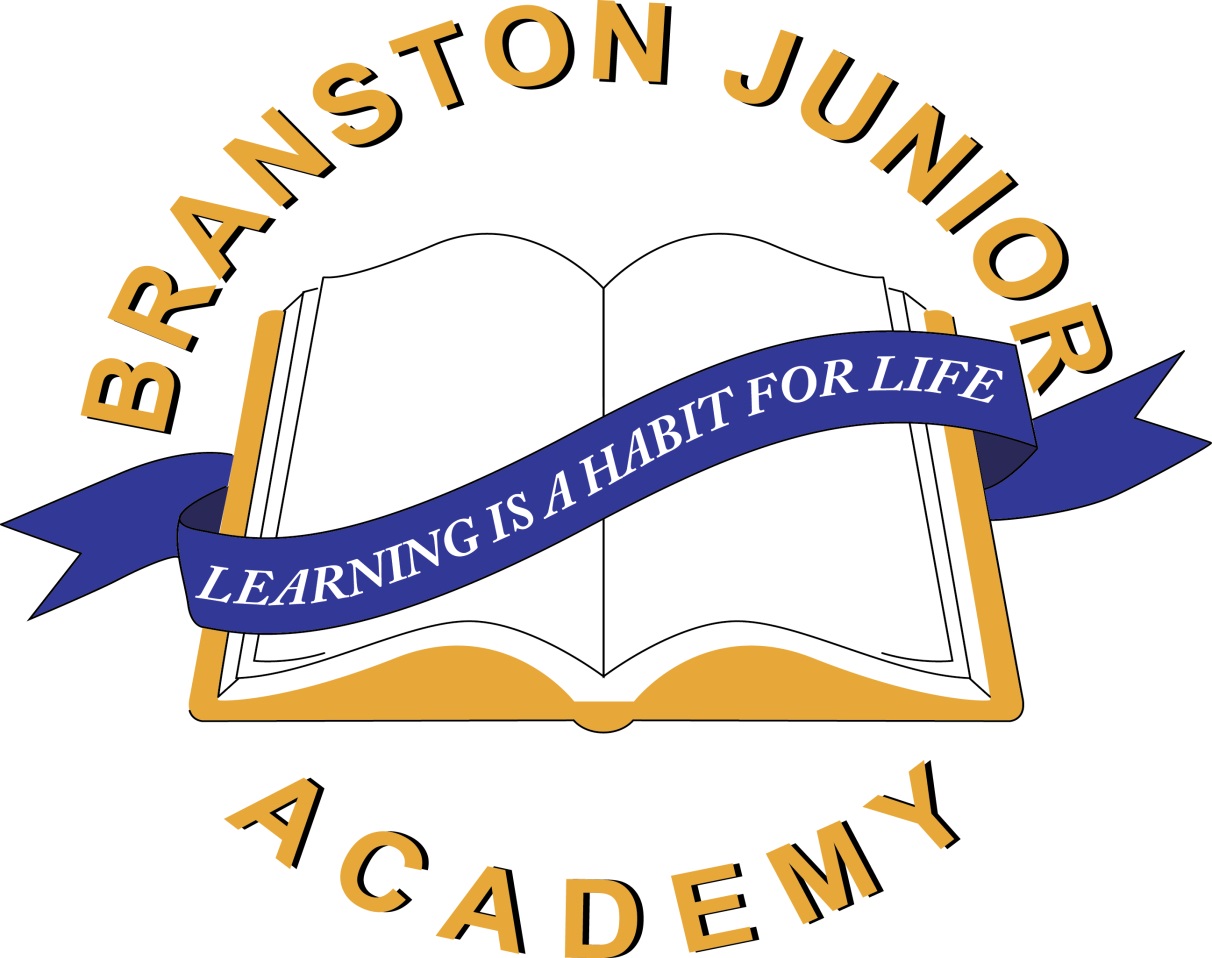 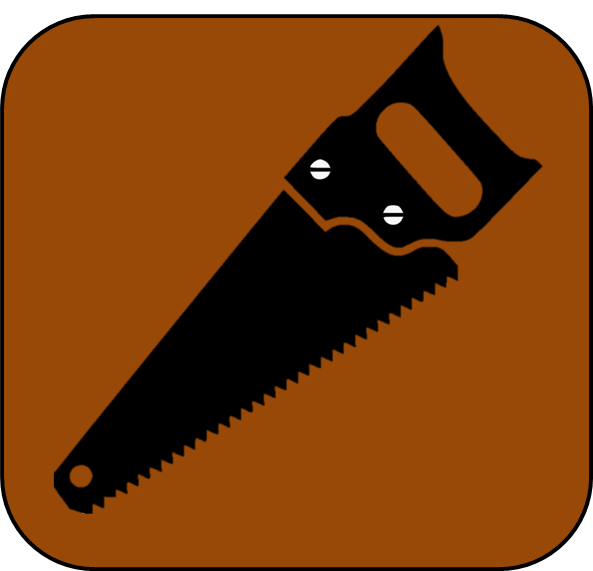 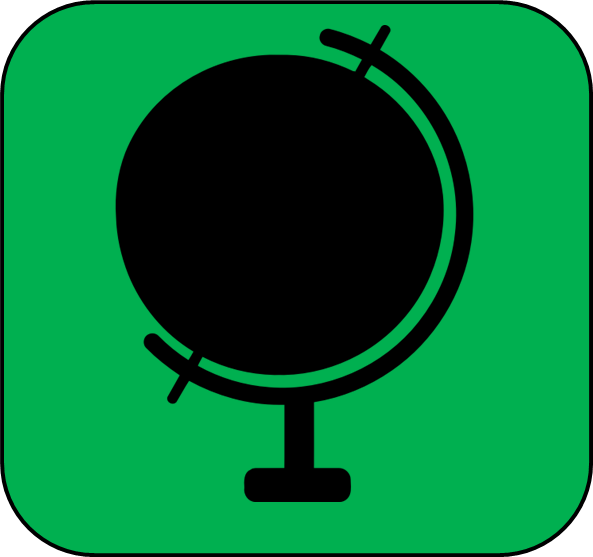 Click on icons to go to subject area:
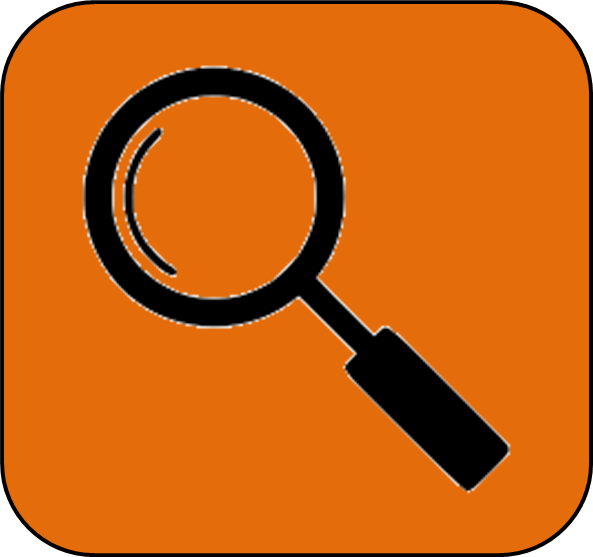 Each subject area will include: 
Progression document
Skills map
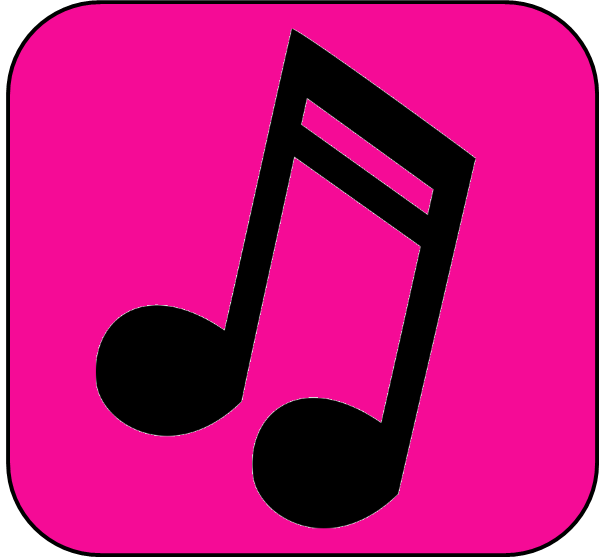 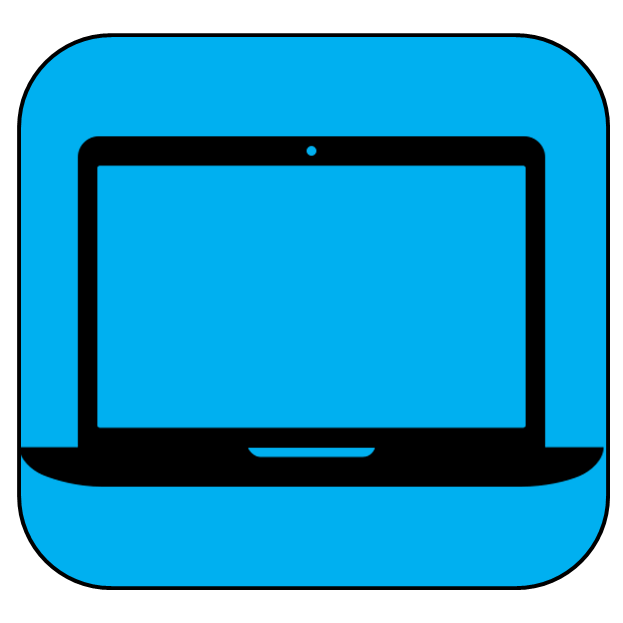 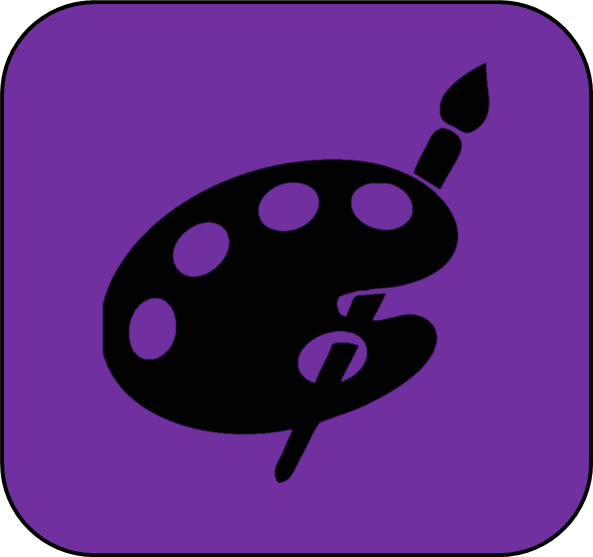 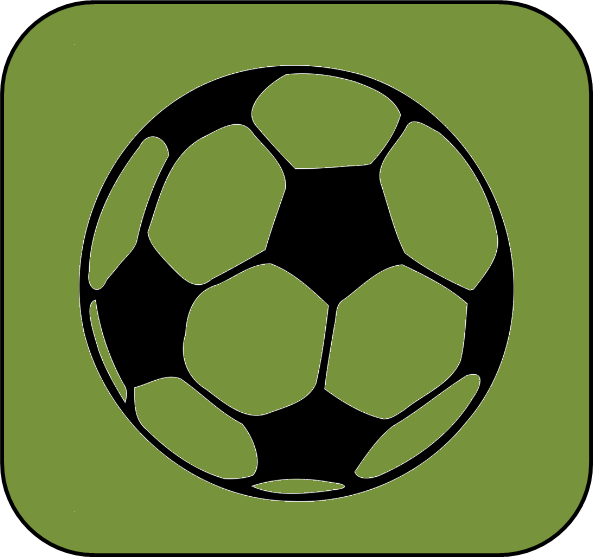 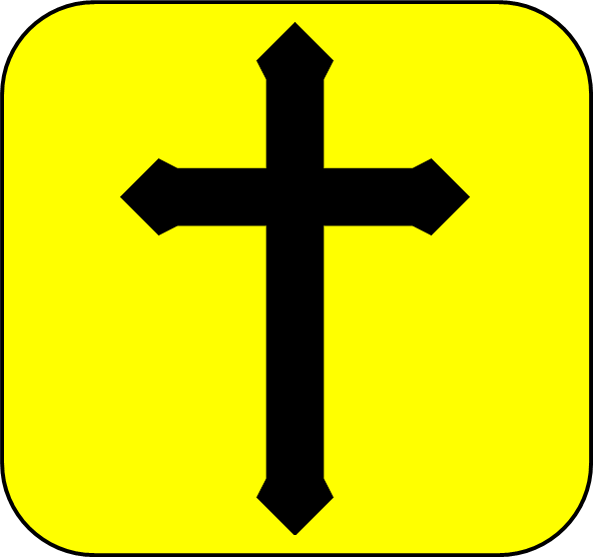 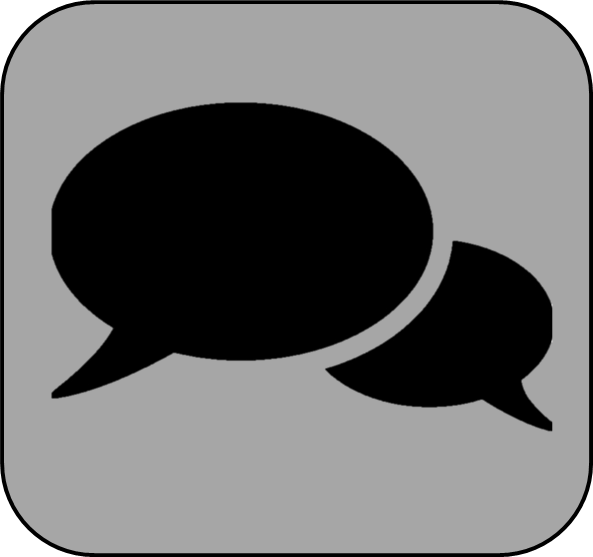 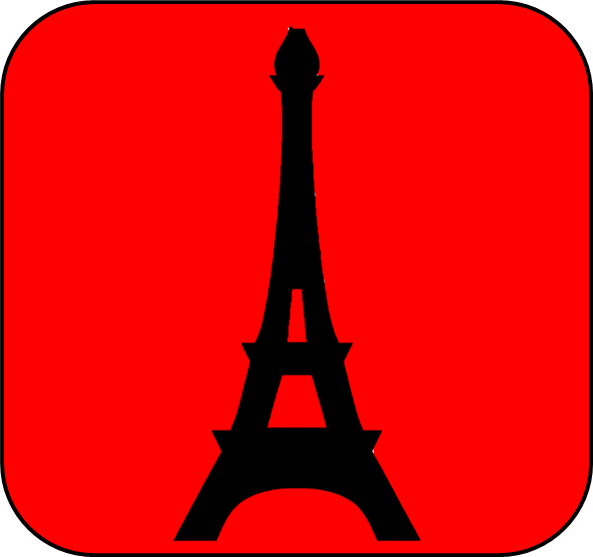 COMPUTING
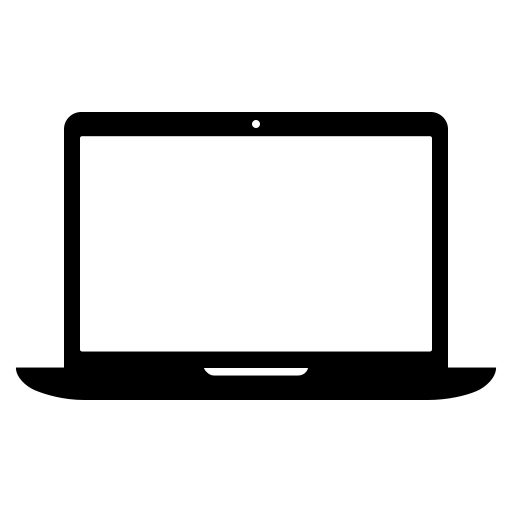 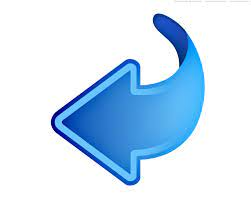 Our Progression at BJA is based on the computing at school pupil progression pathway
(see image below)
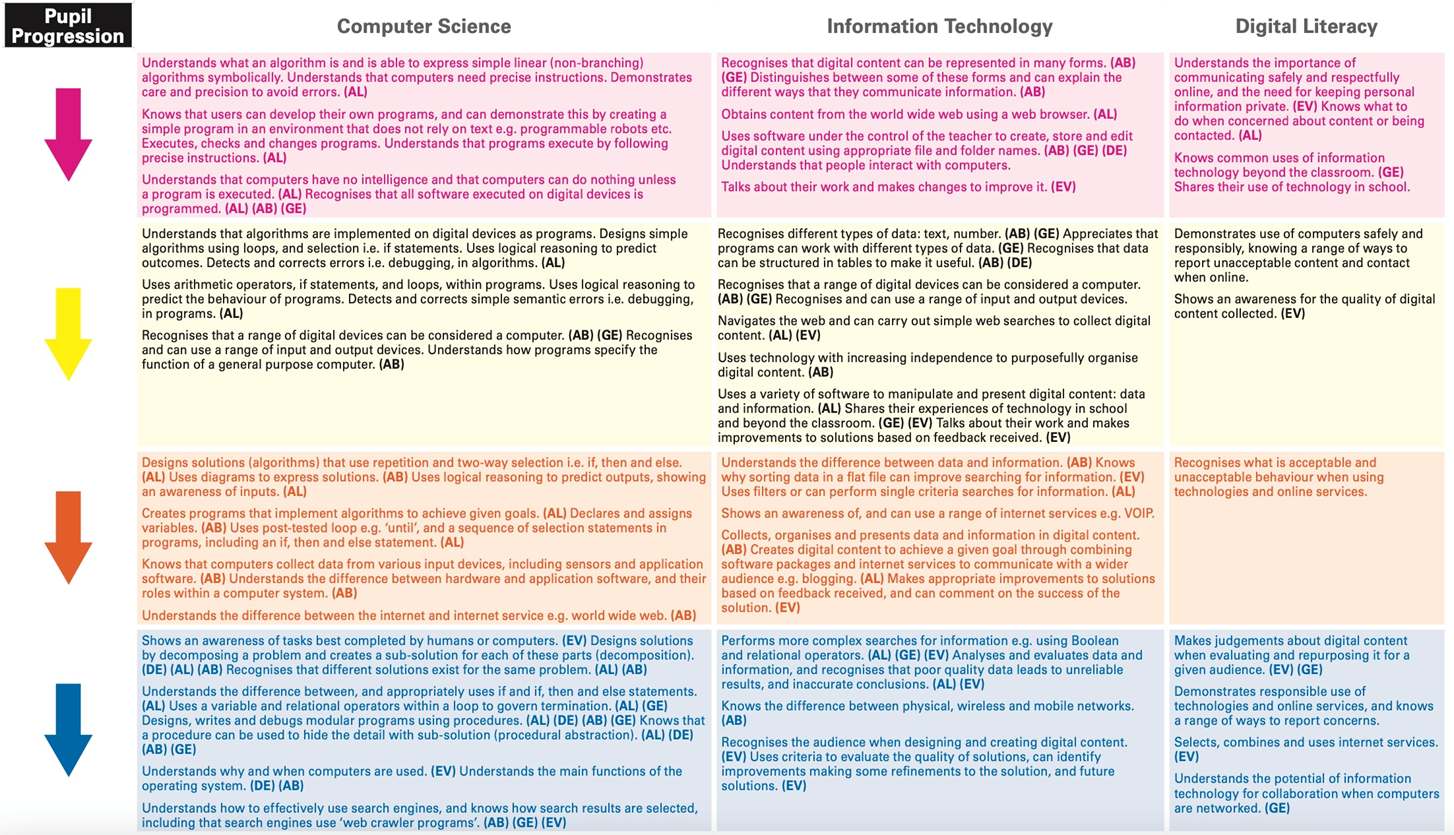 Skills and Knowledge development targets (in the form of ‘I can…’ statements; these are referenced in the unit planning):
Computational Thinking Concept: AB = Abstraction; DE = Decomposition; AL = Algorithmic Thinking; EV = Evaluation; GE = Generalisation
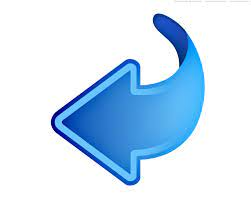 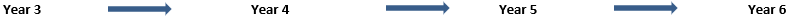 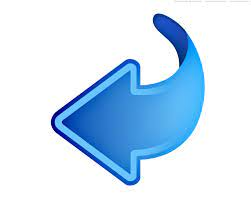 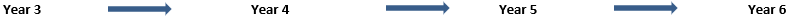 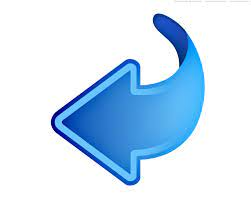 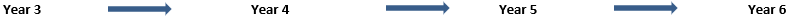 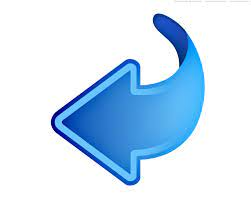 Computing Key Skills Progression Map
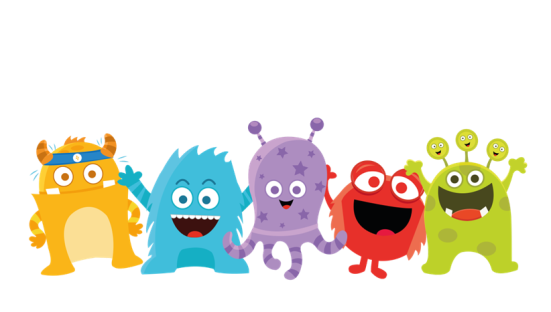 I can send an email.
I can log on to the school system.
I know how to stay safe online.
I can search images and websites on Google
I can use Microsoft Excel including conditional formatting.
I can use Microsoft PowerPoint to combine pictures, words, animations and sounds.
I can copy and paste.
I can work with variables and various forms of input and output.
I can use Microsoft Word including text and pictures
I understand how algorithms work and detect mistakes in algorithms.
I can debug programs.
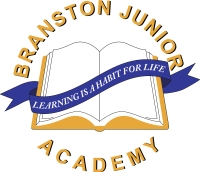 I can design and write programs.
Additional Information: 
We want ALL children to become safe, respectful and responsible users of technology who can recognise, and put into practice, acceptable behaviour when engaging with technology. 
We want our children to employ the strategies behind computational thinking when engaging with the computer sciences.  Moreover, we want to provide our children with the opportunities to engage with a variety of software and digital devices whilst at BJA.
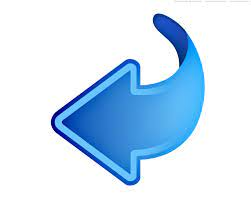 GEOGRAPHY
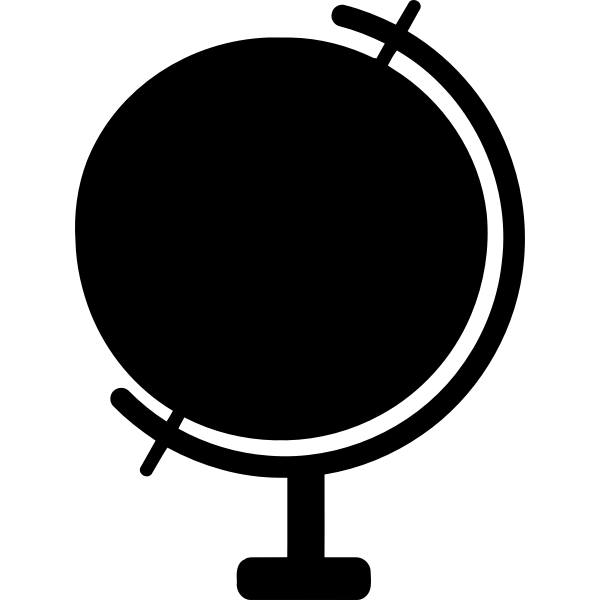 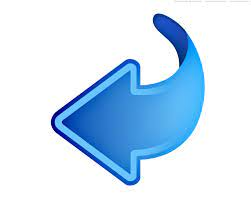 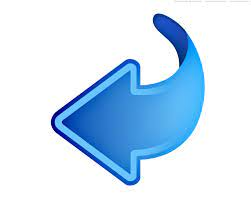 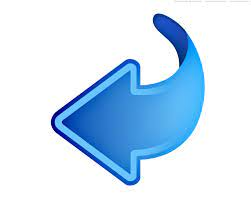 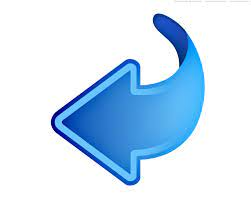 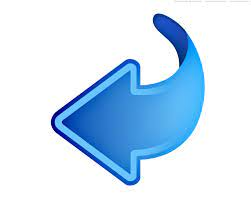 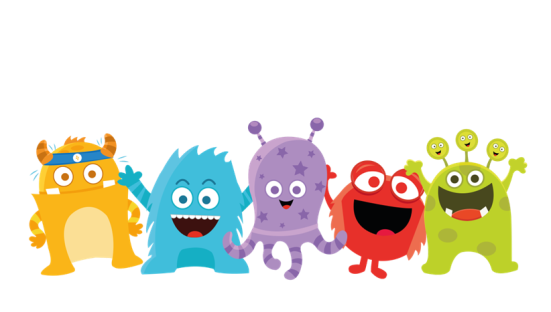 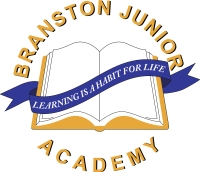 Geography Progression Map
I can locate places on an OS map using a 6 figure reference
I can locate place on an OS map using a 4 figure reference
I can follow a route on an OS map.
I can use latitude and longitude as a guide to location on an atlas.
I can follow a route on a small scale map
I can use the key to interpret symbols and marks on an OS map for routes
I can read the scale on contour lines on an OS map.
I can read and interpret the globe as a flat map.
I can draw my own simple thematic map based on my own data
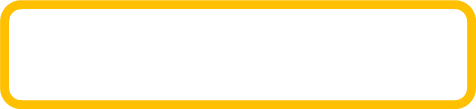 I can analyse information and make conclusions.
I can identify and interpret relief maps
I can make a simple scale drawing e.g. 1cm = 1m
Additional Information: 
Although Geographical skills are mainly taught through Topic lessons they are also practised and explored during other lessons.  For example, the use of scale is part of the Maths syllabus and moral issues concerning ecology and how it is viewed by non-European cultures is part of PSHE and RE.
I can use a range of sources for research.
I can explore and explain topical geographical issues
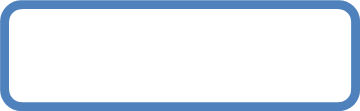 I can create a survey.
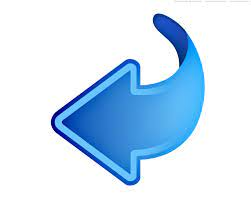 HISTORY
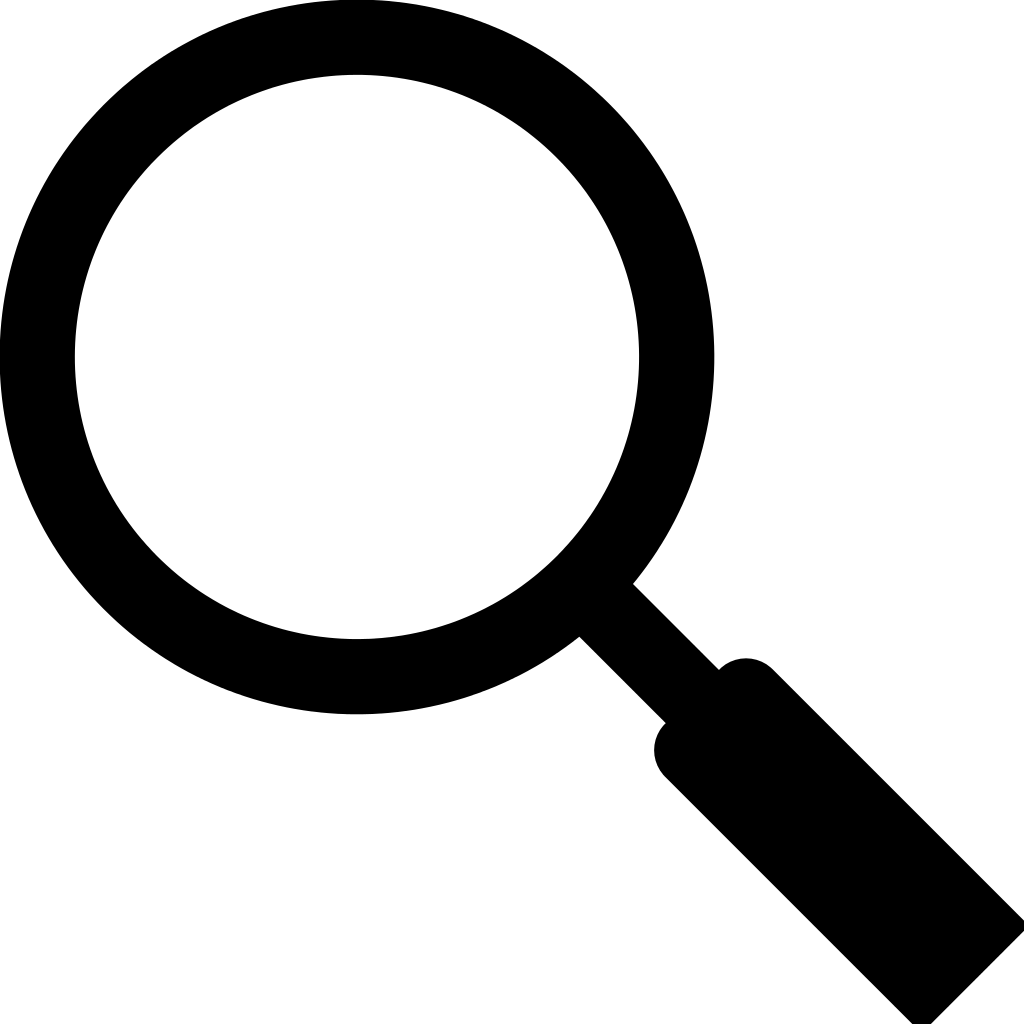 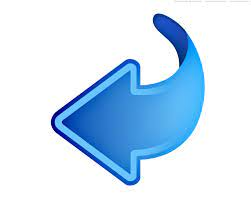 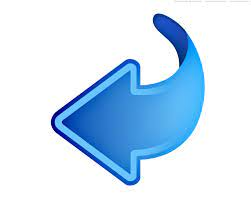 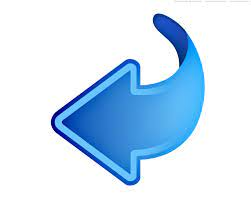 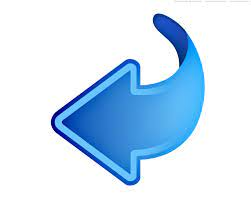 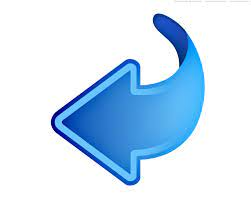 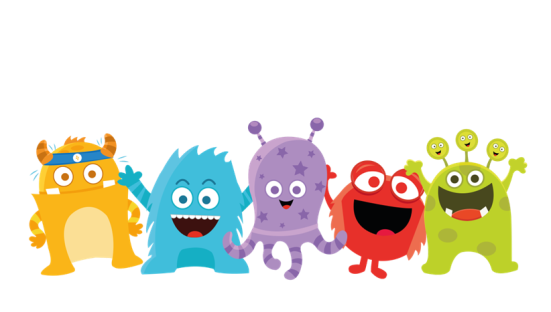 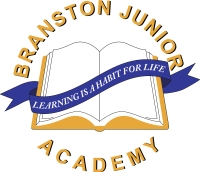 History  Progression Map
I can explain how the past can be represented i.e. pictures, postcards
I can combine sources and information to form an opinion
I can read a portrait by looking for clues in an image.
I can place events, people and changes into correct periods of time.
I can use dates and vocabulary relating to the passing of time, including ancient, modern.
I can describe what I know clearly in writing and in pictures.
I can choose appropriate sources to answer questions about specific people and events
I can use research to find a simple answer  to my own questions about history and events.
I can identify and describe changes in specific  periods of history
Additional Information: 
History is taught throughout the school on a 4-Year rolling programme, so that every pupil who spends a full four years at BJA will experience the full range of historical topics.
Every opportunity is sought to extend a pupil’s range of skills and experiences either through visits to historical sites & museums or by bringing individuals with historical knowledge and artefacts into our school.
I can handle historical artefacts properly.
I can examine artefacts and explain how they are different, thinking about what they are made from, size, signs of wear & tear, purpose
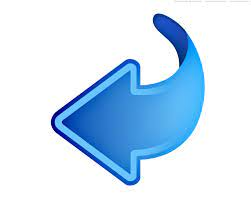 ART
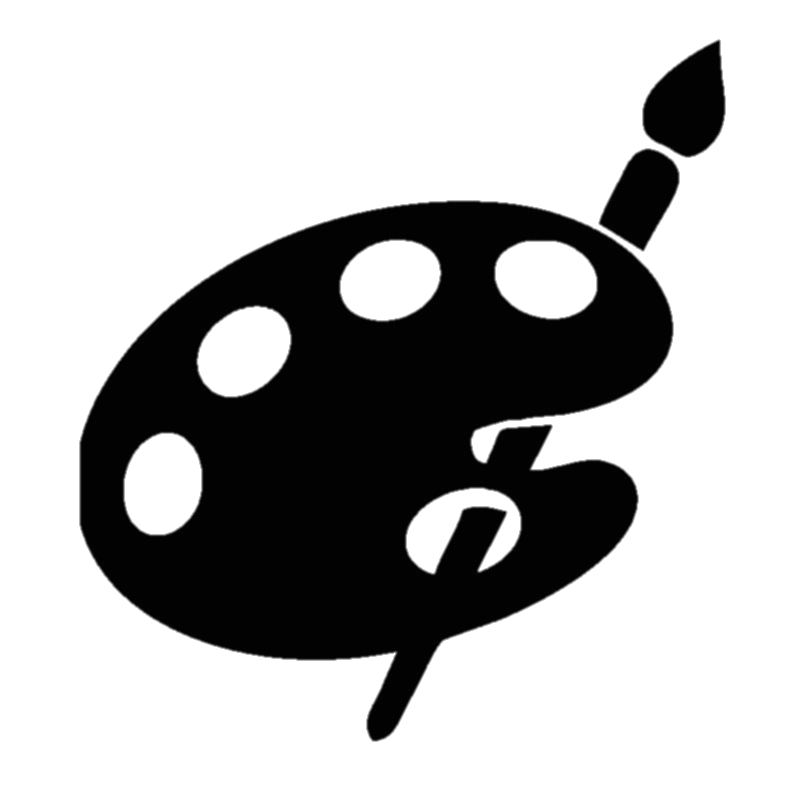 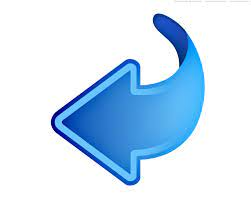 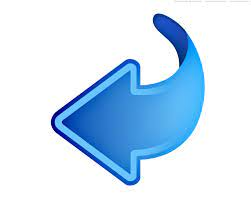 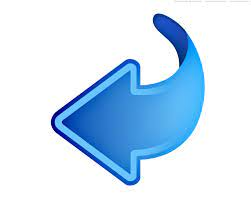 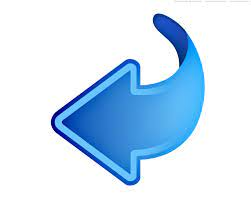 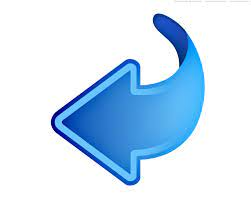 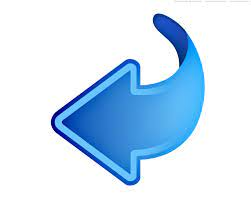 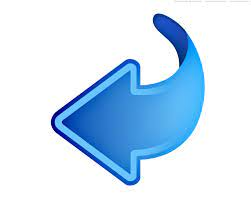 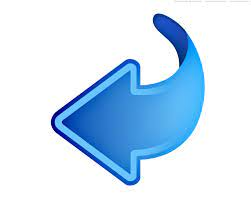 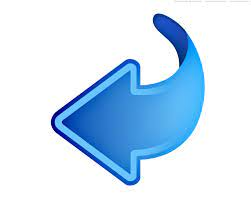 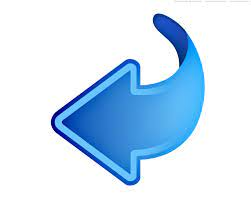 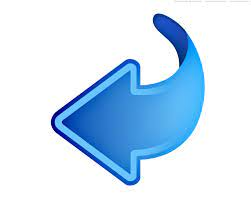 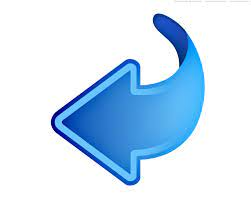 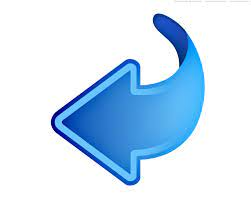 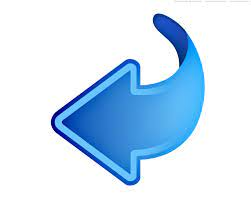 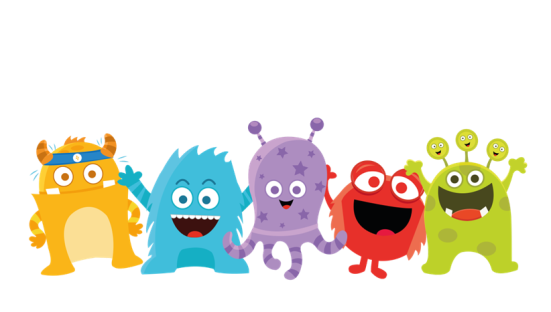 I can block colour by applying pencil strokes in the same direction.
Art Progression Map
I can use coloured pencils or crayons for purposeful effect.
I can control depth of colour through colour, depth and tone.
I can control depth of colour through pressure.
I can choose the right brush for water-washes/ fine detail.
I can use pastels and charcoals for effect.
I can use blending and overlaying colours, using smudging for effect.
I can select the appropriate brush for a specific effect.
I can mix paints of skin tones and backgrounds.
I can use hard/ soft lines to show foreground and shadow.
I can sculpt materials.
I can mix paints for different effects.
I can create layers of paint to add detail to background colours.
I can choose tools for sculpting.
I can sculpt in 3D.
I can create and add precise detail to clay sculptures.
I know art has changed throughout history.
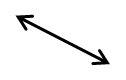 I know that art has communicated through history.
I can place events, peoples and changes into correct periods of time.
I can explain how the past can be represented through art.
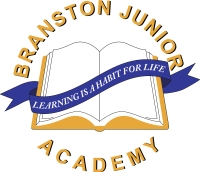 I can use art-specific vocabulary.
Additional Information: 
We want ALL children to become independent artists.
We are all aware that art is a topic area that is not influenced by academic ability.  Many children with academic challenges shine in creative subjects such as art and we endeavour to promote these talents as much as possible.
We believe that children should have the opportunity to experience a wide range of artistic styles and media.
I can evaluate my own work and the work of others.
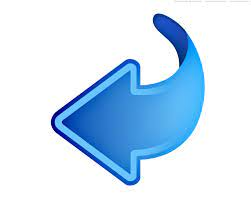 D&T
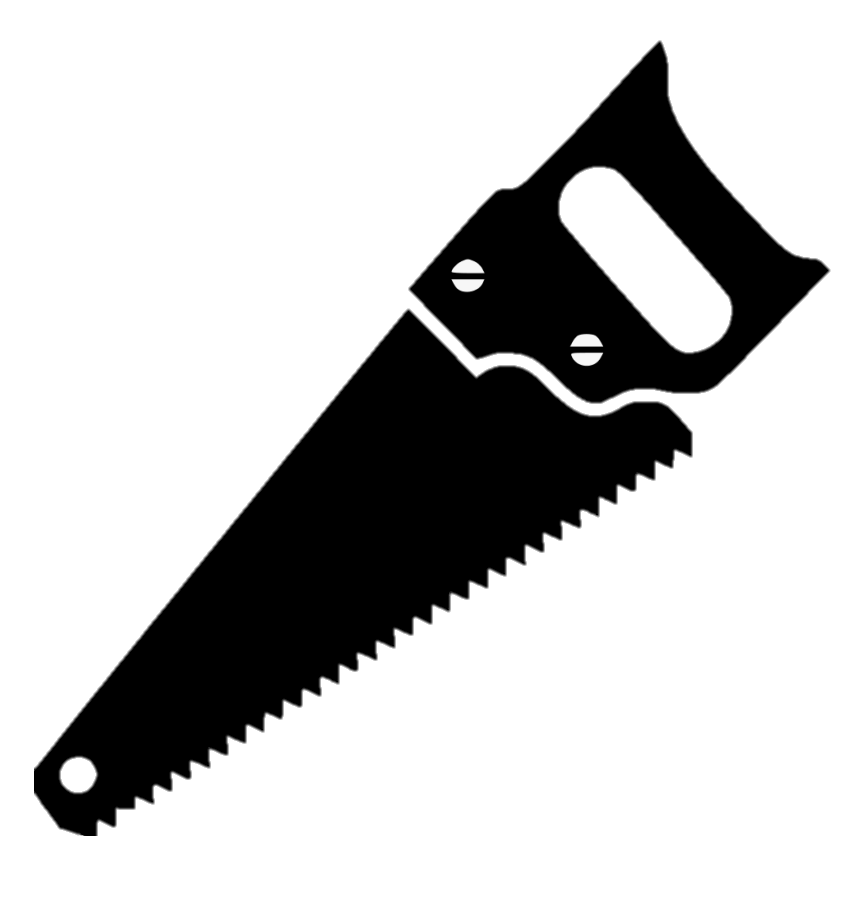 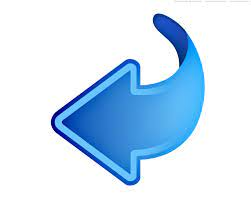 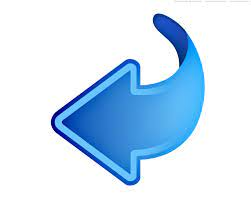 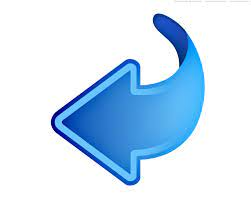 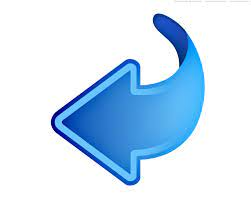 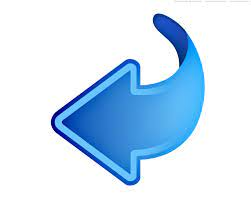 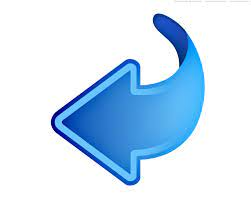 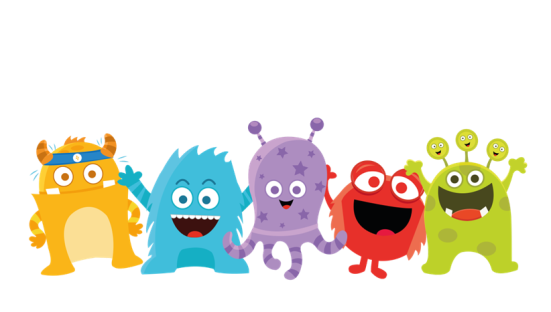 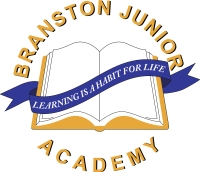 Design & Technology Progression Map
I can analyse taste, texture, smell and appearance of a range of foods. I can join and combine a range of ingredients. I can work safely and hygienically.  I can weigh and measure using scales.  I can cut and shape ingredients using tools and equipment. I can combine food ingredients by beating, kneading and rubbing in. Food.
Additional Information:
Food is taught to all pupils once a year.
D&T is often taught as a close teaching block rather than a weekly lesson because of the practical nature of lessons.
Classes agree general H&S guidelines for each block.
I can explain and use seam allowance.
I can use applique to decorate by gluing and stitching.
I can use a bradawl to make hole positions.  I can use a hand drill to make tight holes and loose holes.  I can cut accurately to Imm, strip wood, dowel and square section.
I can join fabrics using a running stitch, over stitch and back stitch.  I can create a prototype using cheap materials.  Design.
I can create a simple pattern. I can use applique to decorate by gluing.
I can create a shell or frame structure, strengthening with diagonal struts.  I can build frameworks using a range of materials: wood, card, corrugated plastic. Construction.
I can measure and mark a square section and dowelling to the nearest cm
I can use a craft knife, cutting mat and safety ruler under 1:1 supervision.
I can use a glue gun with close supervision.
I can cut accurately and safely to a marked line. Materials.
I can cut slots.
I can cut internal shapes.
I can use lolly sticks/card to make levers and linkages Materials.
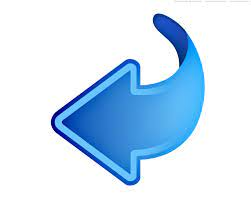 MUSIC
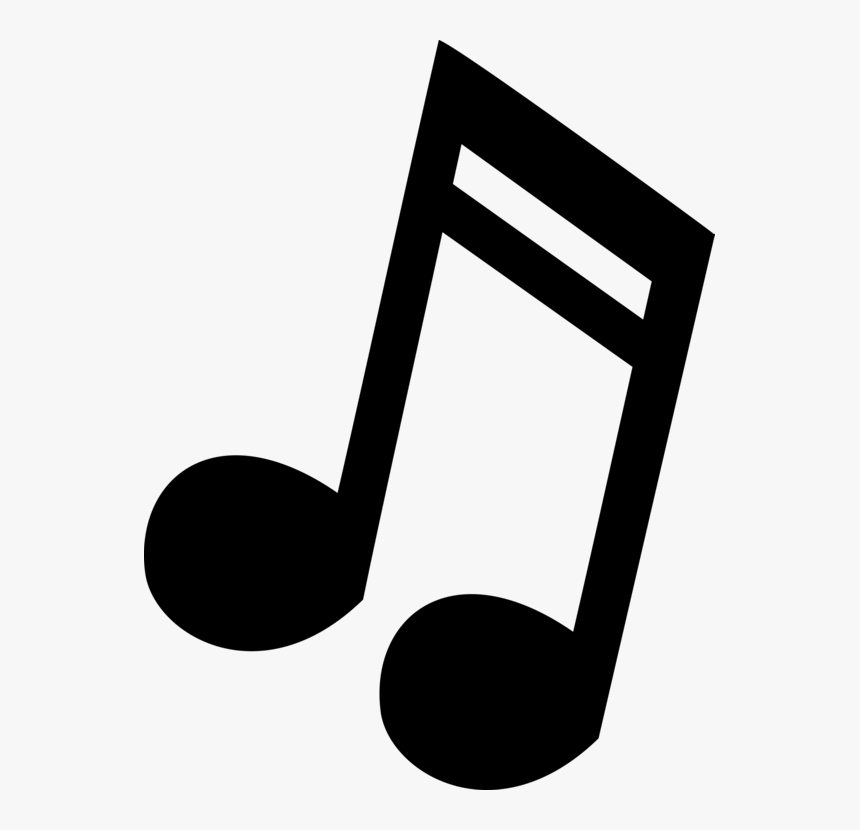 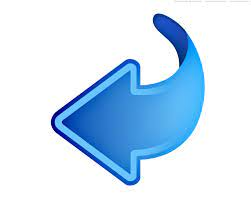 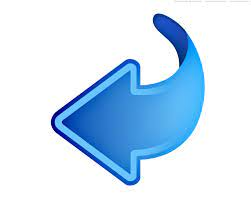 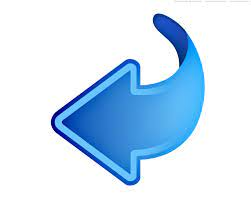 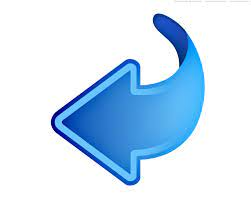 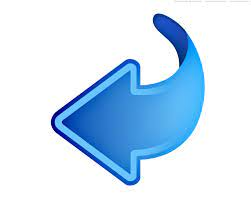 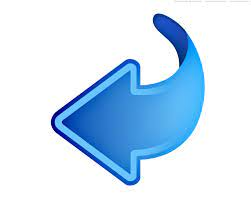 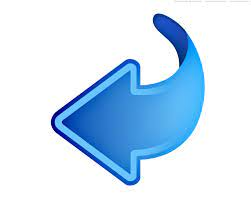 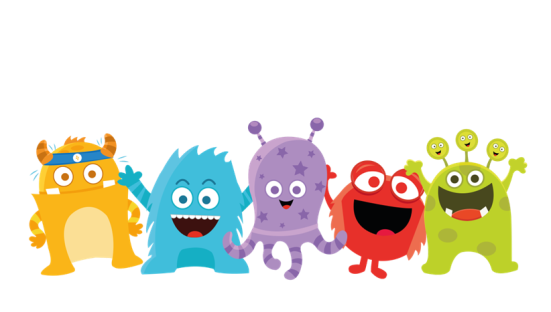 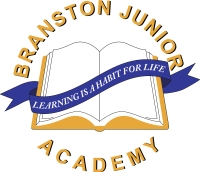 Music Progression Map
I can sing expressively combining dynamics, tempo and pitch
I can layer sounds to create effects
I can perform simple melodic patterns on an instrument
I can compose a soundscape
I can take part in two-part songs
To compose simple tunes based on the pentatonic scale.
To hold a part in a round.
I can compose melodic and rhythmic phrases
I can perform from memory
I can take part in harmonies and descants
I can lead a group in performance
I can compose three note patterns
I can compose repeated patterns (ostinato)
I can reflect on, and improve my own work
I can sing expressively in time to the beat and rhythm
I can reflect on my composition’s dynamics, tempo and timbre
Additional Information: 

Each year the pupils have the opportunity to 
perform songs and play music  at the Harvest Festival, Christmas Carol Concert, Y3/4 Play, Y5/6 Play. Some pupils have further opportunities to perform at the Summer Concert with Lincoln Concert Orchestra. 
We also offer Choir, Ocarina Group  and Handbell Club for enthusiastic musicians.
Some children receive music lessons in school time.
I can compare pieces, thinking about pitch, mood, rhythm, timbre, dynamics and tempo
I can evaluate others’ work, thinking about pitch, mood, rhythm, timbre, dynamics and tempo
I am starting to interpret musical notation
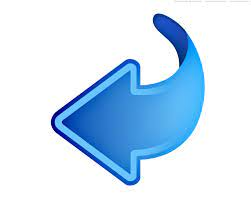 I can explain what I think a piece of music’s purpose could be
FRENCH
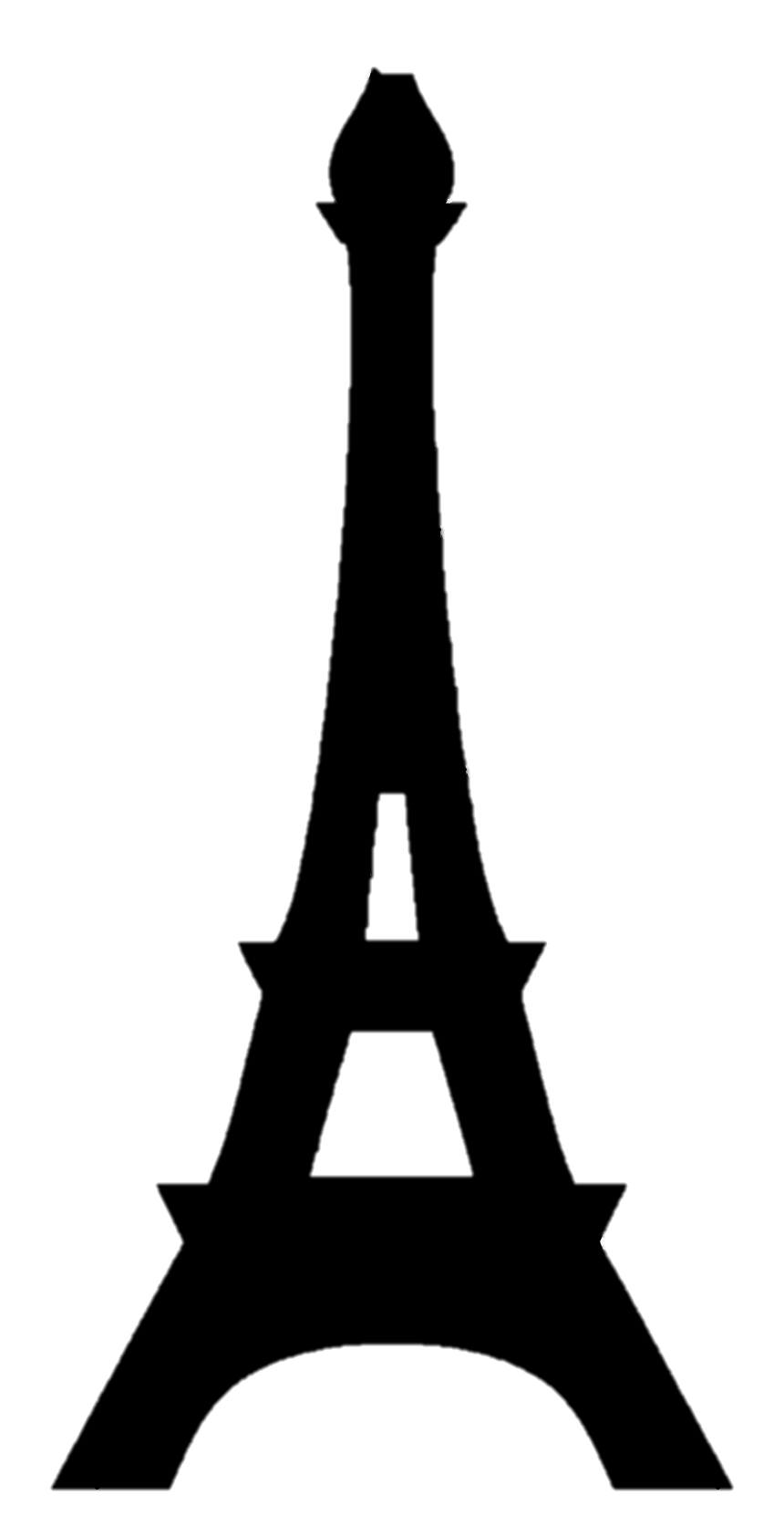 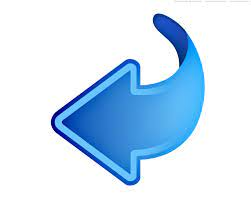 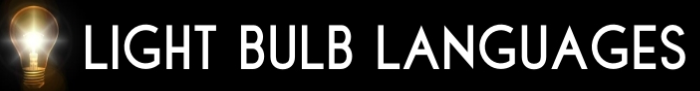 https://www.lightbulblanguages.co.uk/resources-pr-fr-schemeofwork.htm
Our French curriculum and progression document is based on the Light Bulb Language scheme
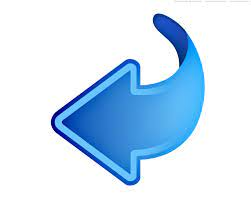 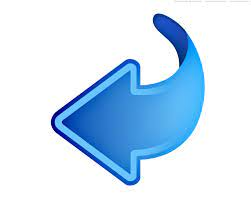 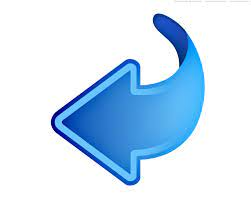 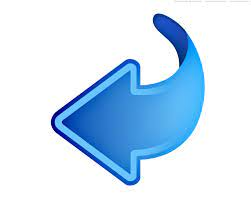 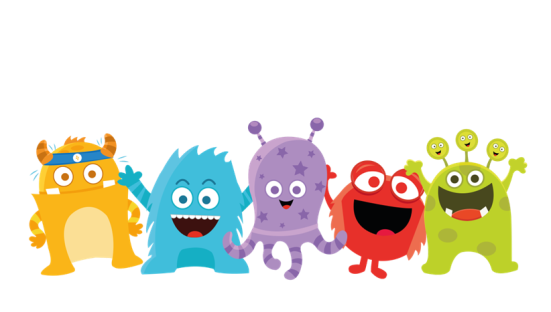 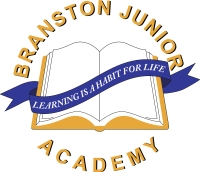 French Key Skills Progression Map
I can listen attentively to spoken language and show understanding by joining in and responding.
I can comment on likes and dislikes.
I can name all the colours.
Additional Information: 

Although we focus on learning the French language, we also believe that it is important to heighten our children’s awareness of their own and others’ cultural identities.  We do this by teaching various topics throughout the year linked to aspects of the Francophone world including physical and human geographical studies along with festivals and inter-cultural celebrations.
I can describe people.
I can speak in sentences using familiar vocabulary.
I can ask and answer basic questions.
I can count up to 100.
I can use a dictionary to identify unfamiliar words.
I can name the days of the week and the months of the year.
I can read carefully and show understanding of words and phrases.
I can write phrases from memory and adapt these to create new sentences.
I can name basic animals.
I can write or copy simple words/symbols and/or sentences correctly.
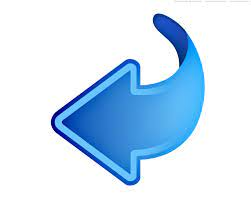 PE
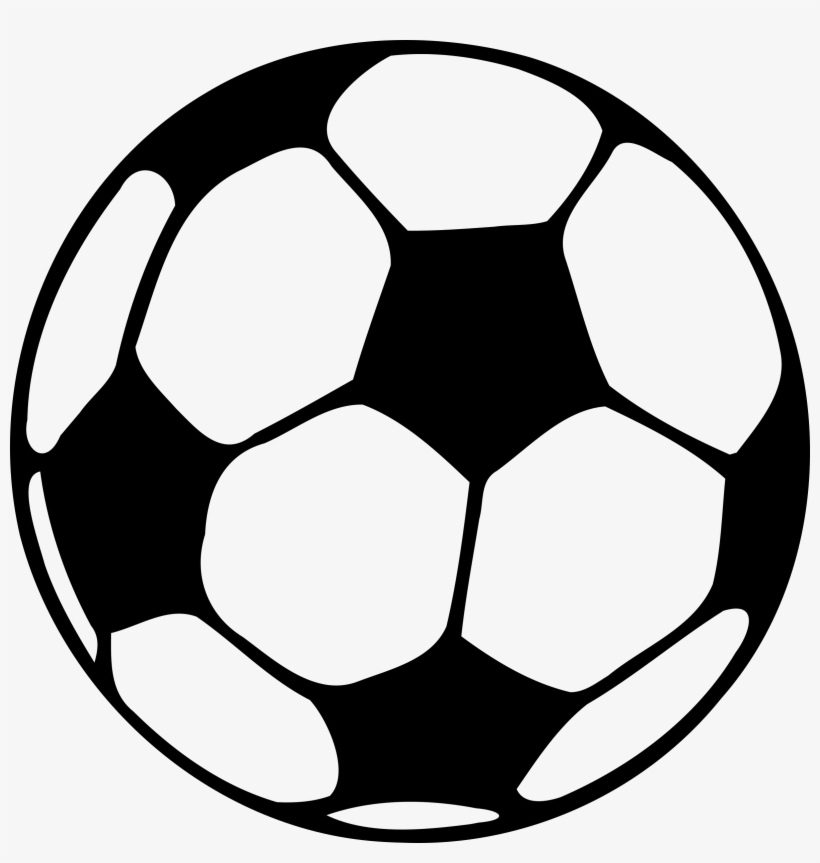 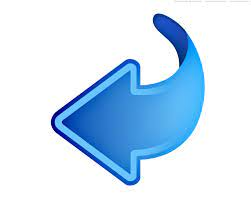 For PE, we use the Complete PE scheme and thus follow their progression of skills document. Screenshots of this progression is available of the next slides. You can also following think link for an online version: KS2_Overview_of_Learning_iq4Z_2022_06_21_11_35_05_503.pdf (completepe.com)









For dance we use schemes purchased from Dance notes, the progression document is directly linked to this scheme.
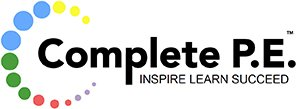 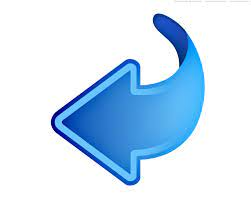 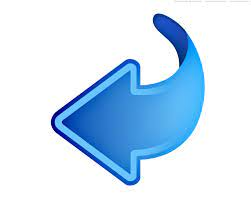 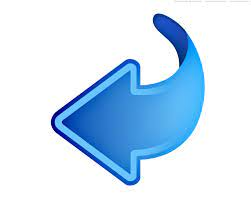 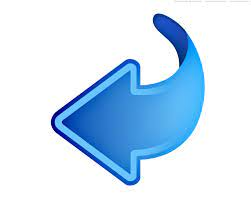 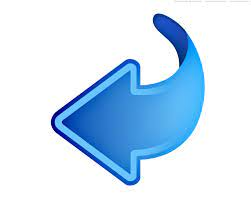 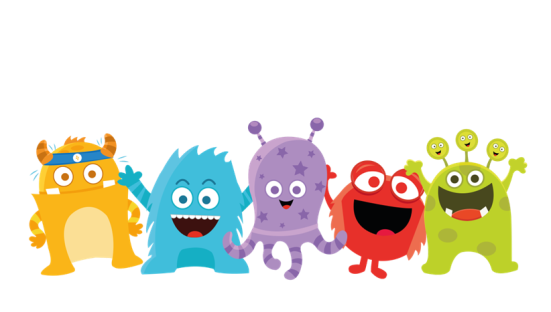 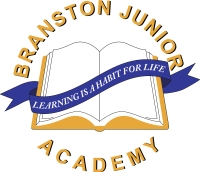 P.E Progression Map
I can sprint 60m in under 12 seconds
I can handle a shot put safely
I can change body shape to decrease air resistance
I can run a mile
I can push throw
I can throw the javelin with a run up and without a run up
I can use my toes and heel to spin and throw a discuss
I jump: One foot to the other. One foot to two feet. One foot to same foot to two feet
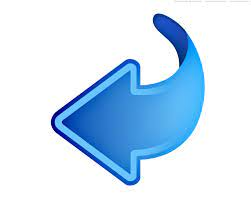 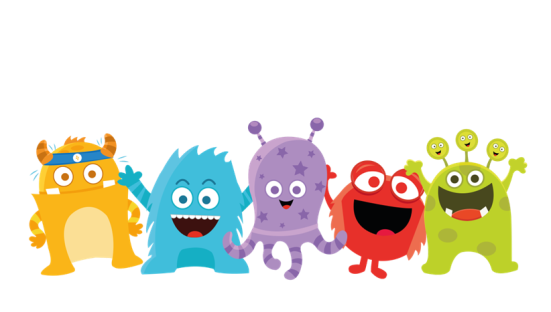 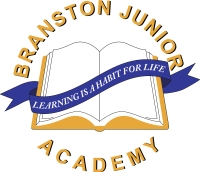 P.E Progression Map
I can choreograph motifs using repetition, direction, level, speed and space
I can choose my own dance steps and movements and then develop them
I can improvise
I  can make sequences that have changes of speed and level
I can plan and perform a sequence of moves.
I can balance on pads and points
I can make shapes with my body.
I can link my ideas and actions into well timed sequences
I can combine shapes and balances in my performance
I can use balances, shapes, levels and actions
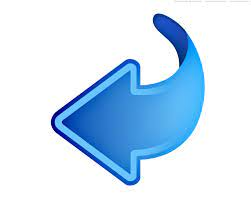 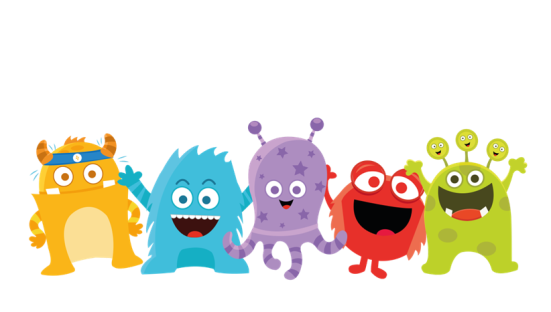 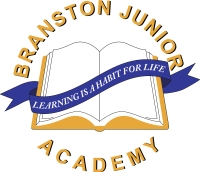 P.E Progression Map
I can move and use space effectively.
I can do chest pass, bounce pass and overhead pass
I can show understanding of rules and umpire a game.
I can use correct technique to shoot.
I can use the correct footwork (including pivot) 
In a game
I can dribble the ball whilst moving.
I can shoot accurately from various distances.
I can mark effectively to gain possession.
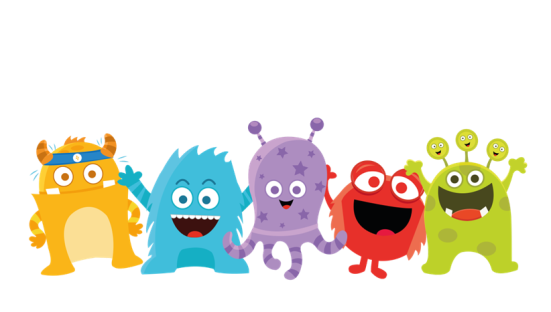 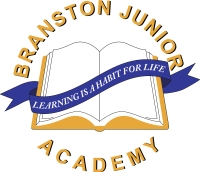 P.E Progression Map
I can dribble a football
I can use dribbling in a team game
I can give advice and coaching to other pupils
I can pass whilst moving
I can throw and catch a ball whist running
I can catch a ball
I can use passing in a team game
I can tackle (tag rugby)
I can Indian dribble
I can stop the ball with the whole stick
I can hold a hockey stick correctly
I can open dribble
I can push a pass
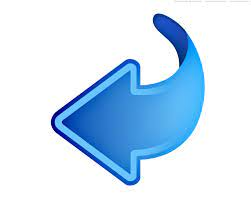 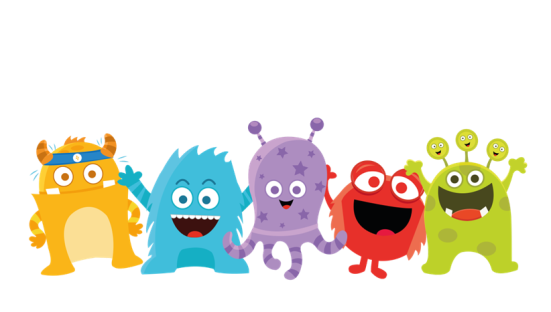 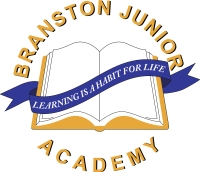 P.E Progression Map
I can strike a ball on the volley
I can use backhand
I can use forehand
I can strike a ball
I can bowl overarm
I can use a basket catch to field
I can return a ball to the pitcher or whoever I want
I can call out clearly for a ball
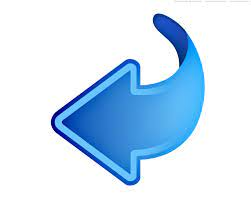 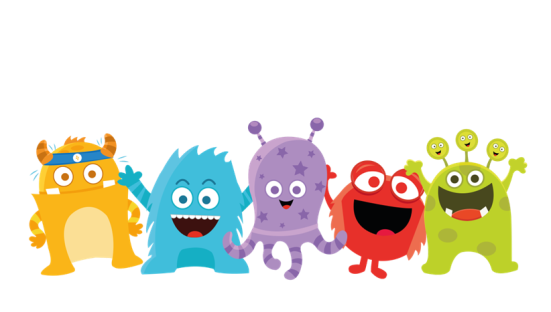 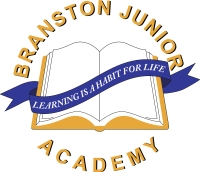 P.E Progression Map
I can use a float to swim a length using just my feet
I can swim over 20m using front crawl, back crawl, back stroke or breast stroke.
I can synchronise my breathing with my stroke.
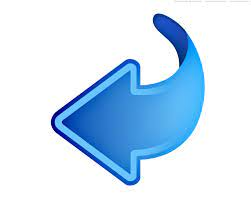 RE
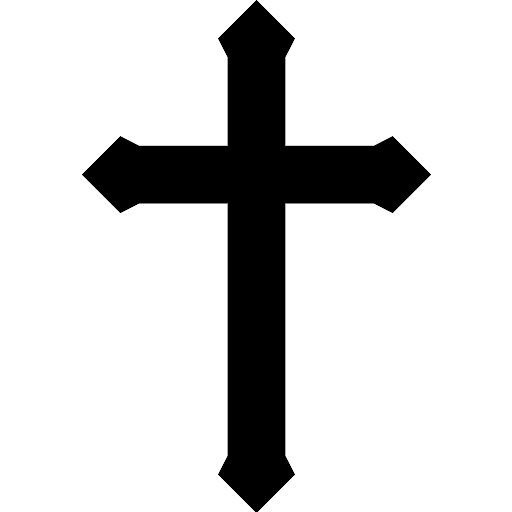 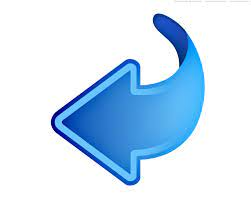 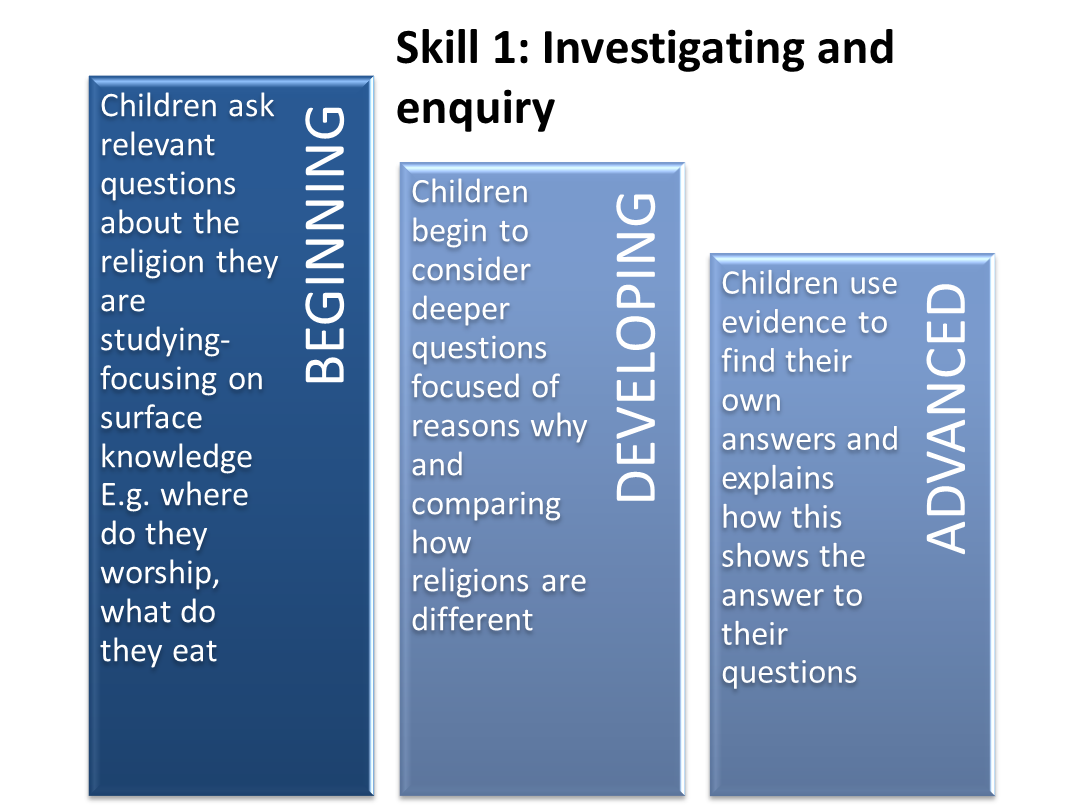 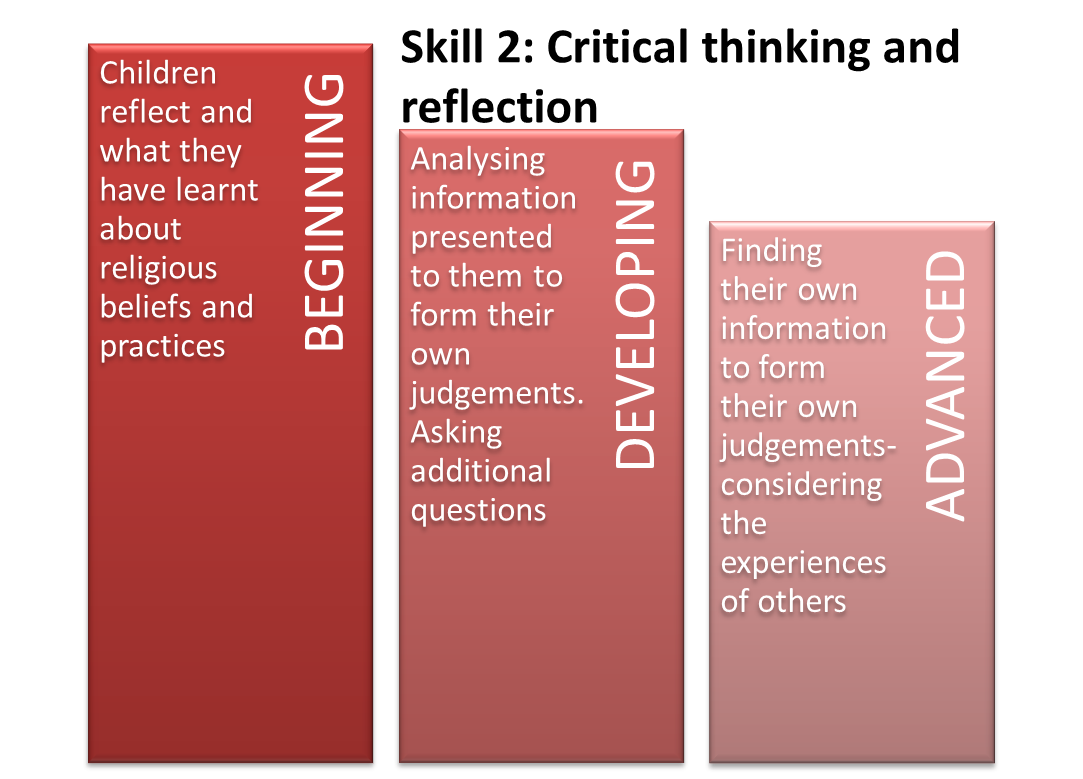 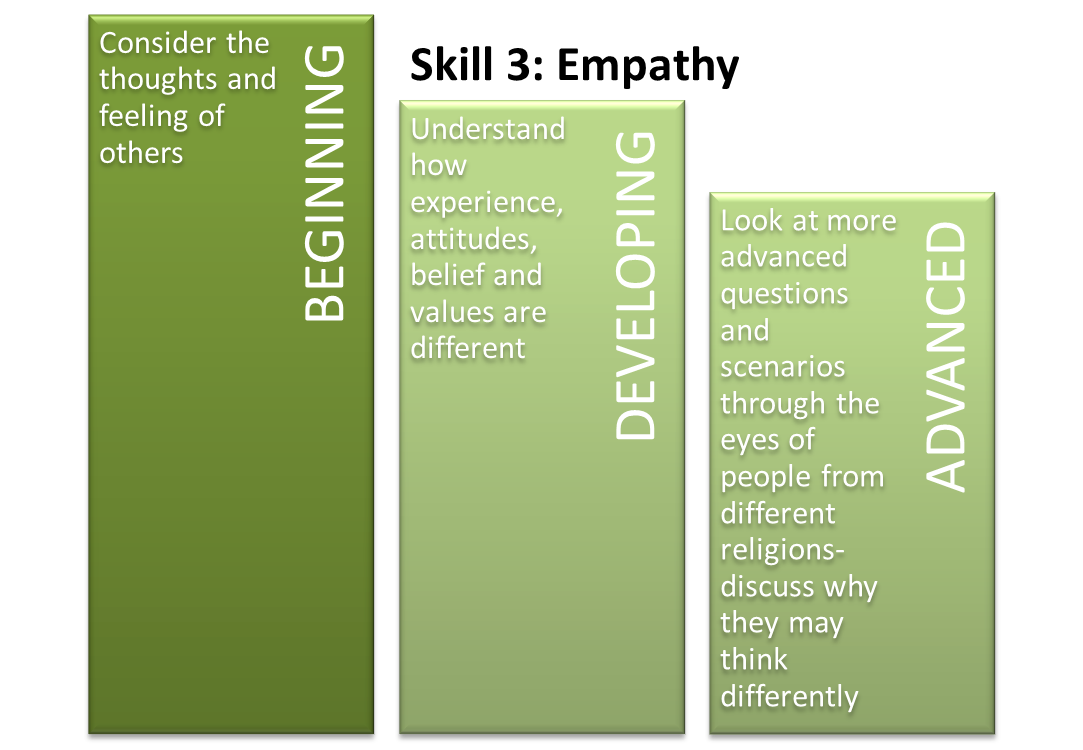 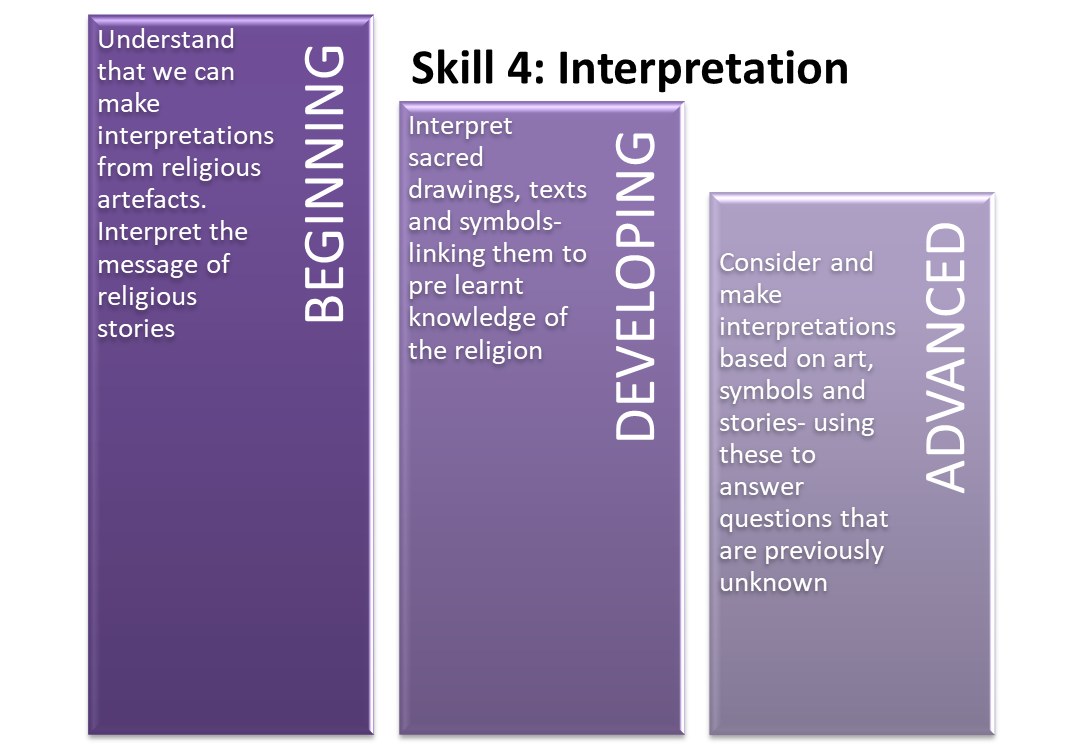 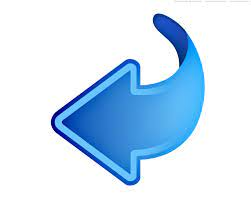 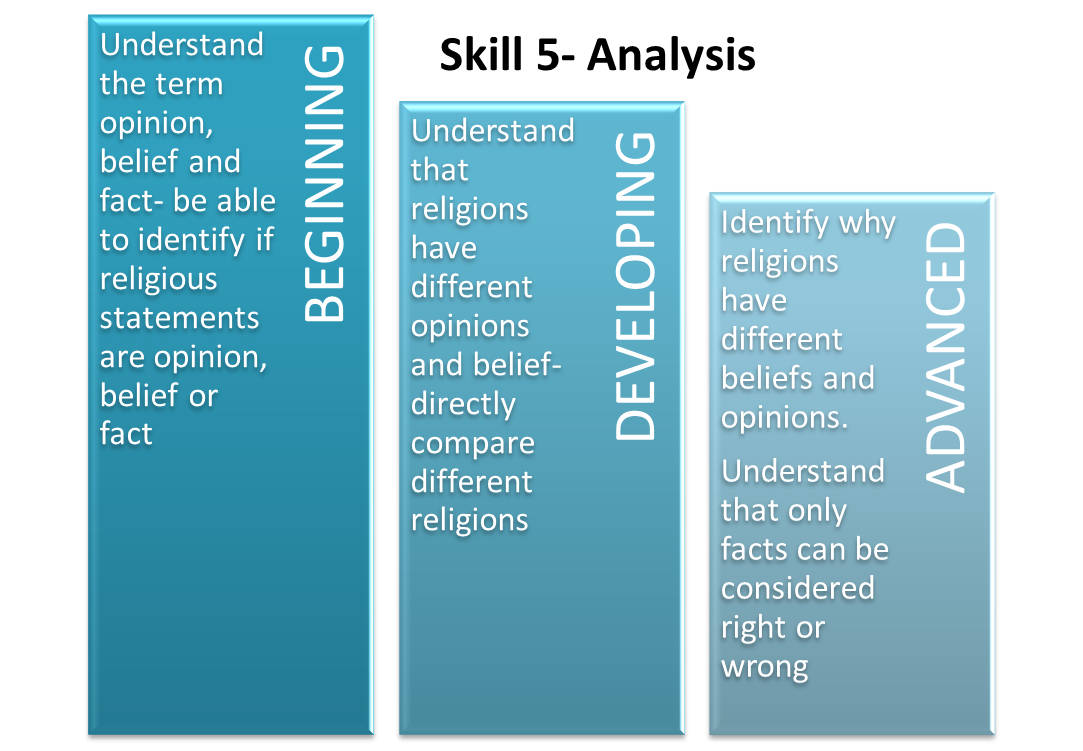 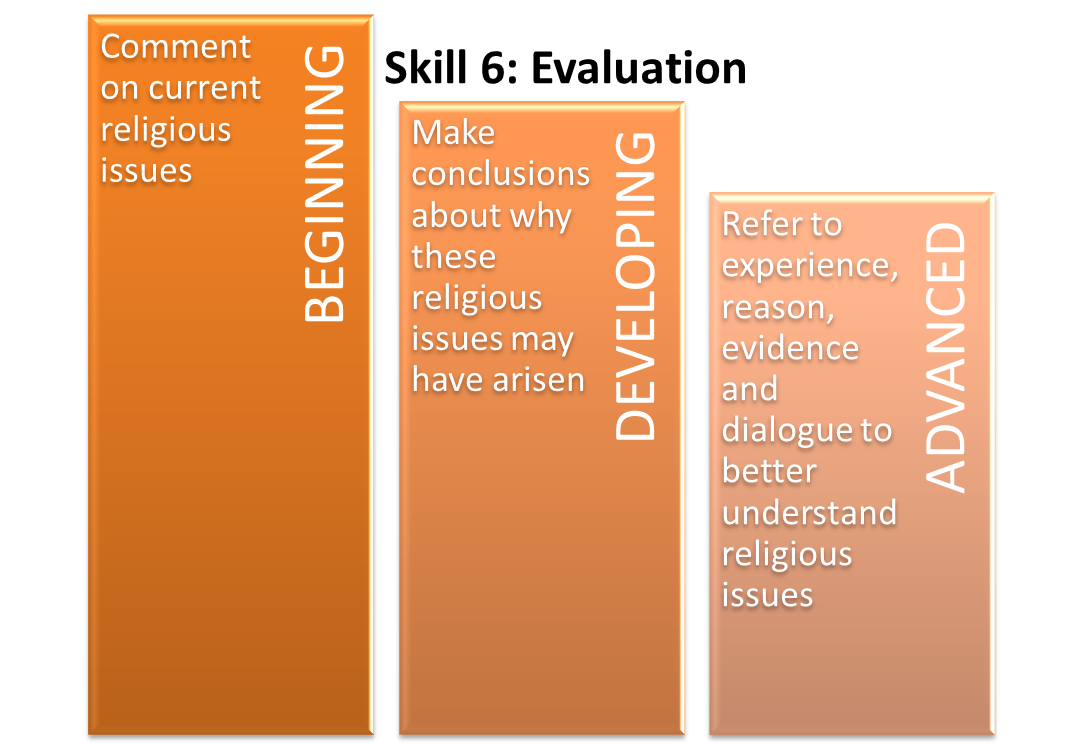 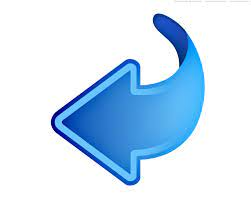 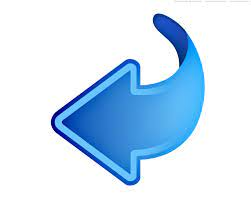 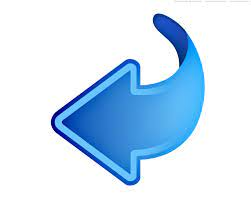 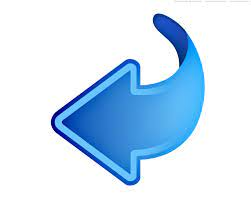 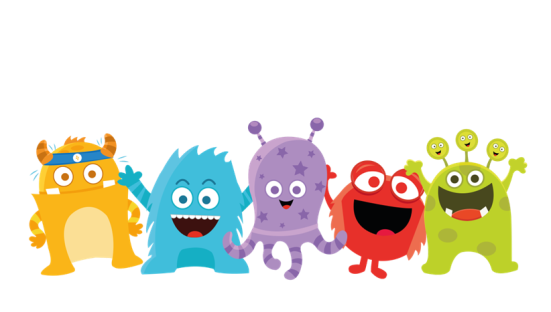 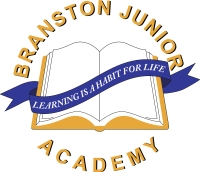 RE Progression Map
I can explain things that are the same and different for religious people.
I can describe what can be learned from religious stories.
I can compare some of the things that influence me with those that influence other people.
I can think about what I believe.
I can explain things that are important to me and how they link me to other people.
I suggest reasons for the similarities and differences in forms of religion: Christianity, Buddhism, Judaism, Islam, Sikhism and Hinduism.
I can explain how similarities and differences between religions affect people’s lives.
I can describe and compare the different practices and experiences involved with different religious groups.
Additional Information: 
We look at aspects of RE though whole school assemblies and events. We sometimes visit out local church and hold a service throughout different times of the year, for example Harvest and Christmas . Throughout our school we emphasise the importance of diversity and equality.
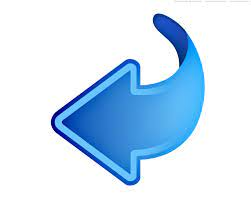 PSHE
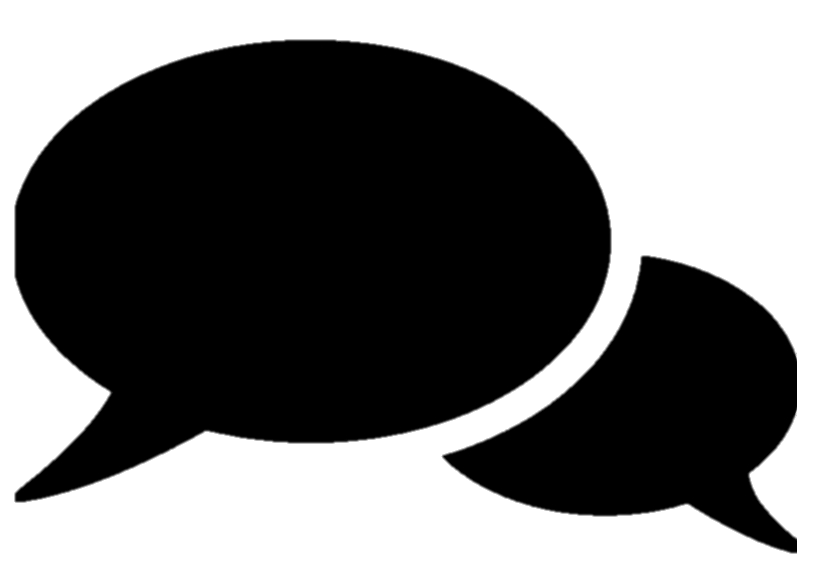 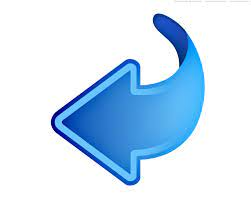 For PSHE, we use the Dimension 3D PSHE scheme, thus follow their progression documents. We have also developed our own progression document for RSE to highlight what we teach across LKS2 and UKS2.
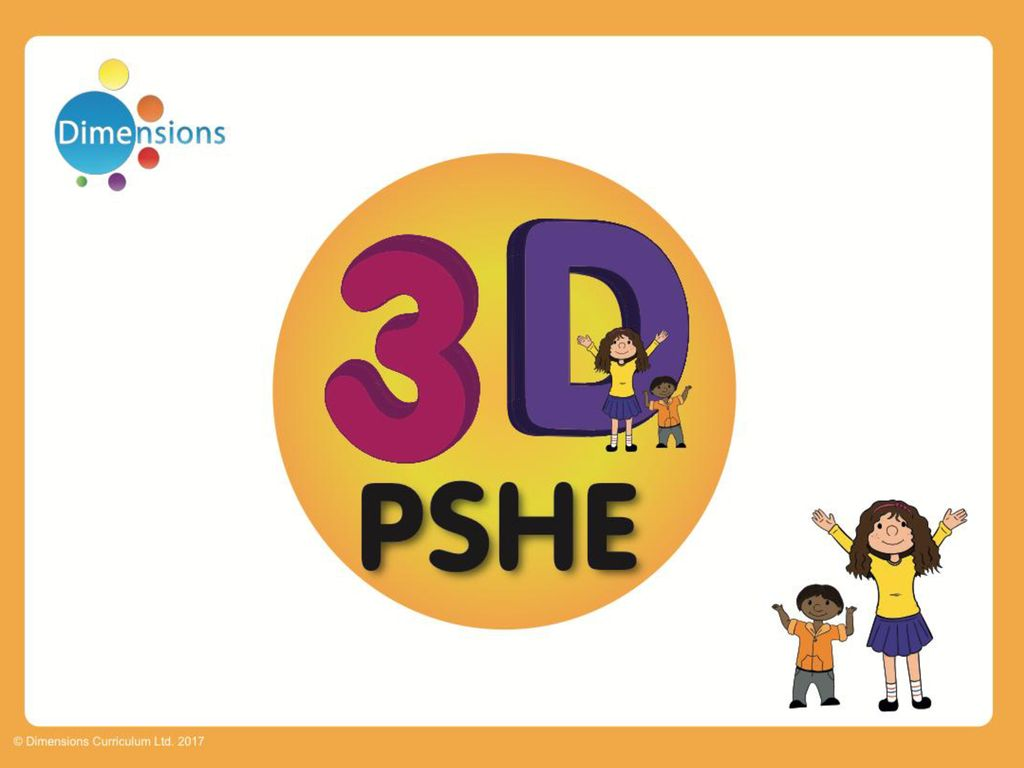 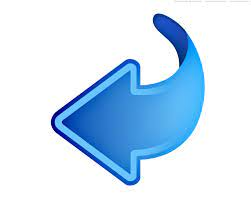 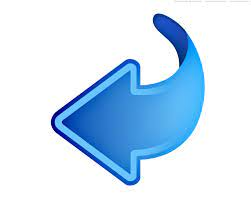 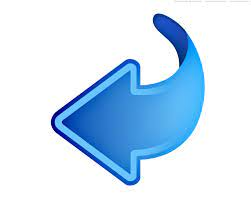 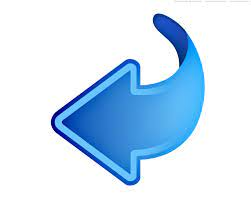 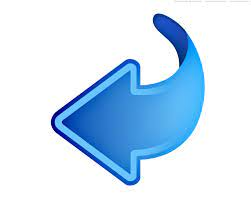 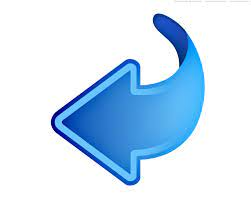 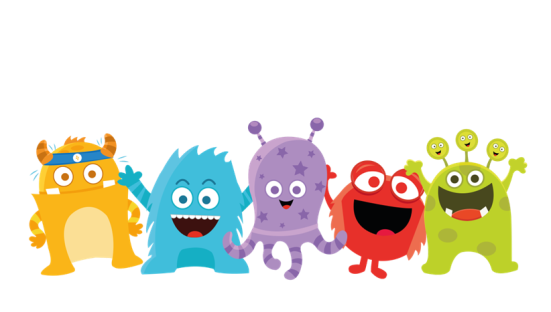 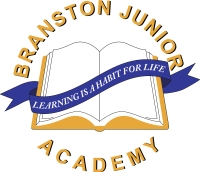 PSHE Progression Map
I can work independently, with a partner and in groups productively and cooperatively whether they are my friend or not.
Working more independently and less guided. Identifying others strengths and weaknesses and using these to benefit the group.
I can explain the benefits of regular exercise.
I can respect and listen to views and feelings of others even if they are not the same as mine.
How to become a better listener and giving appropriate advice.
I understand what makes a good friend.
I can take responsibility for my own and the safety of other.
Long term aspirations and consider how and when they may meet their goals.
I can set personal goals.
Identifying others strengths and weaknesses and using these to benefit the group.
I can identify some of my strengths and weaknesses.
Additional Information: 
We sometimes look at aspects of PSHE though whole school assemblies and events. 
We may also undertake one off sessions if specific incidents, concerns or issues arise. 
As a whole school approach we follow the 5R’s which link with many areas we teach in PSHE. Most of the objectives are covered in both Year 3/4 and 5/6, however the objectives are extended and covered in more depth in Year 5/6. This progression is shown in the Year 5/6 boxes.
Understanding relationships can change. Positive and negative relationships.
I can form and maintain appropriate relationships.
I understand the importance of a healthy lifestyle
The impact on our bodies.  How those in need of a life change can get help and support. Making healthy meals .
I understand why rules are needed.
Rules in the wider world – what is the government? Laws.
I can identify ways to improve the environment.
I can identify the different kinds of risk associated with the use and misuse of a range of substances.
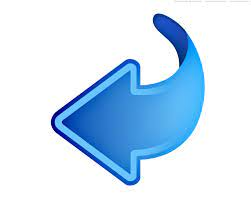 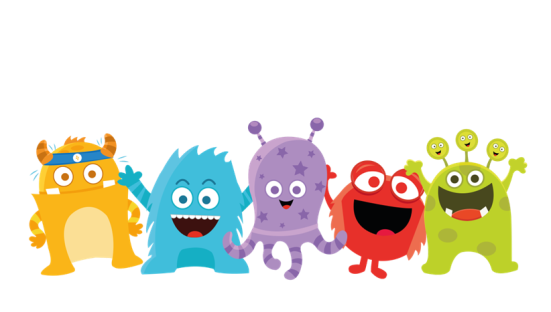 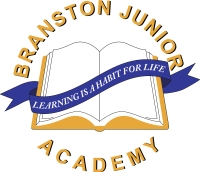 PSHE Progression Map
I can deal with a challenge in a positive way.
Know when to seek help and what help would be beneficial for certain situations.
I can show awareness of changes that take place as I grow.
Looking at puberty in more depth (see RSE policy).
I know the importance of and how to manage a budget.
Looking at price, interest, discounts, VAT and apply it to more realistic situations. Making more money (generating income) and planning an enterprise event
I can recognise and respect similarities and differences between people.
Additional Information: 
We sometimes look at aspects of PSHE though whole school assemblies and events. 
We may also undertake one off sessions if specific incidents, concerns or issues arise. 
As a whole school approach we follow the 5R’s which link with many areas we teach in PSHE. Most of the objectives are covered in both Year 3/4 and 5/6, however the objectives are extended and covered in more depth in Year 5/6. This progression is shown in the Year 5/6 boxes.
I can develop strategies for managing and controlling strong feelings and emotions.
Looking more specifically at race, ethnicity, gender stereotypes and culture
Dealing with death and grief and experiencing conflict at home in more depth.
I can begin to make responsible choices.
I can reflect on my own mistakes and make things better.
Consider consequences  that may occur when making certain choices.
Think of solutions to their mistakes and try and make things better.
I can deal with changes in a positive way.
Offering advise on how to deal with change and looking at how to deal with bigger changes in the wider world.
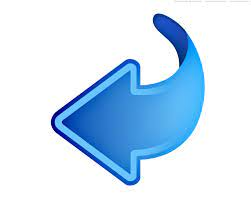